Geography – Madagascar
- To find out about Madagascar.
- To explore where Madagascar is in the world. 
- To explore the landscapes of Madagascar.
- To explore the climate and weather of    Madagascar.
- To learn about the animals of Madagascar.
- To learn about the human geography of  Madagascar.
- To learn about Madagascar’s natural resources and trade.
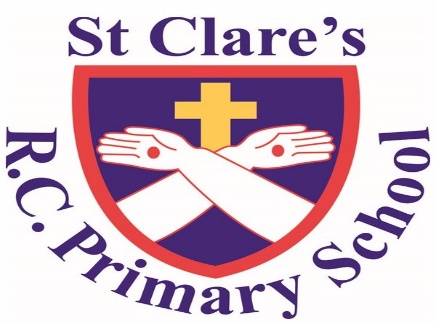 Half Term Curriculum Overview
Year 3 Summer 1
P. E.
Dance
Games – Striking & fielding: Cricket
Art
Designing and sketching a Roman mosaic pattern.

Combining hand drawn work with IT media.
Literacy
The class text that Year 3 will read will be: “The Roman Diary” by Richard Platt
Genres that will be covered:  
- Newspaper Report
- Biography 
- Recount/diary entry
Maths
Fractions (B)
Adding and subtracting fractions.
Unit and non-unit fractions of a set of objects.
Partitioning the whole.
Reasoning with fractions of an amount.
Money 
Pounds and pence.
Converting pounds and pence.
Adding and subtracting money.
Finding change.
Time
Roman numerals to 12.
Tell time to the minute/5 minutes.
Read time on a digital clock.
Use a.m. and p.m..
Science - Scientific Enquiry
- Ask questions and use different types of scientific enquiries to answer them
- Set up simple practical enquiries, comparative and fair tests
- Make systematic and careful observations and, where appropriate, take measurements using standard units, 
- Gather, record, classify and present data in a variety of ways.
- Record findings using scientific language, drawings, labelled diagrams, keys, bar charts, and tables
- Report on findings from enquiries, including oral and written explanations, displays or presentations of results.
- Use results to draw conclusions, make predictions for new values, suggest improvements and raise further questions
- Identify differences, similarities or changes related to simple scientific ideas and processes
- Use evidence to answer questions or to support findings.
R.E.
Baptism/Confirmation – Promises
- How can we help others to keep promises?
- Retell the story of the Baptism of Jesus.
- Describe the actions and symbols used at Baptism.
- Give reasons for the promises made at Baptism.
- Give reasons why Christians live as followers of the Light of Christ.
 
Pentecost – Energy
- How does the Holy Spirit inspire Christians?
- Retell the Ascension story and the story of Pentecost. 
- Use religious words and phrases to describe what happened to the apostles at Pentecost, what they saw and how they felt.
- How do Christians live with the energy and gifts of the Holy Spirit?
- Make links between the Pentecost story and Christian belief in the power of the Holy Spirit.
- How are Christians inspired to love by the Holy Spirit?
Computing
- Branching Databases

- Simulations
v
PSHE / RSE

Relationships and Sex Education.
Spanish
Naming fruits in Spanish.
Music
Learning how to play the recorder with a specialist teacher.